«Проявление творческих способностей в постановке танца.Композиционное построение танца».
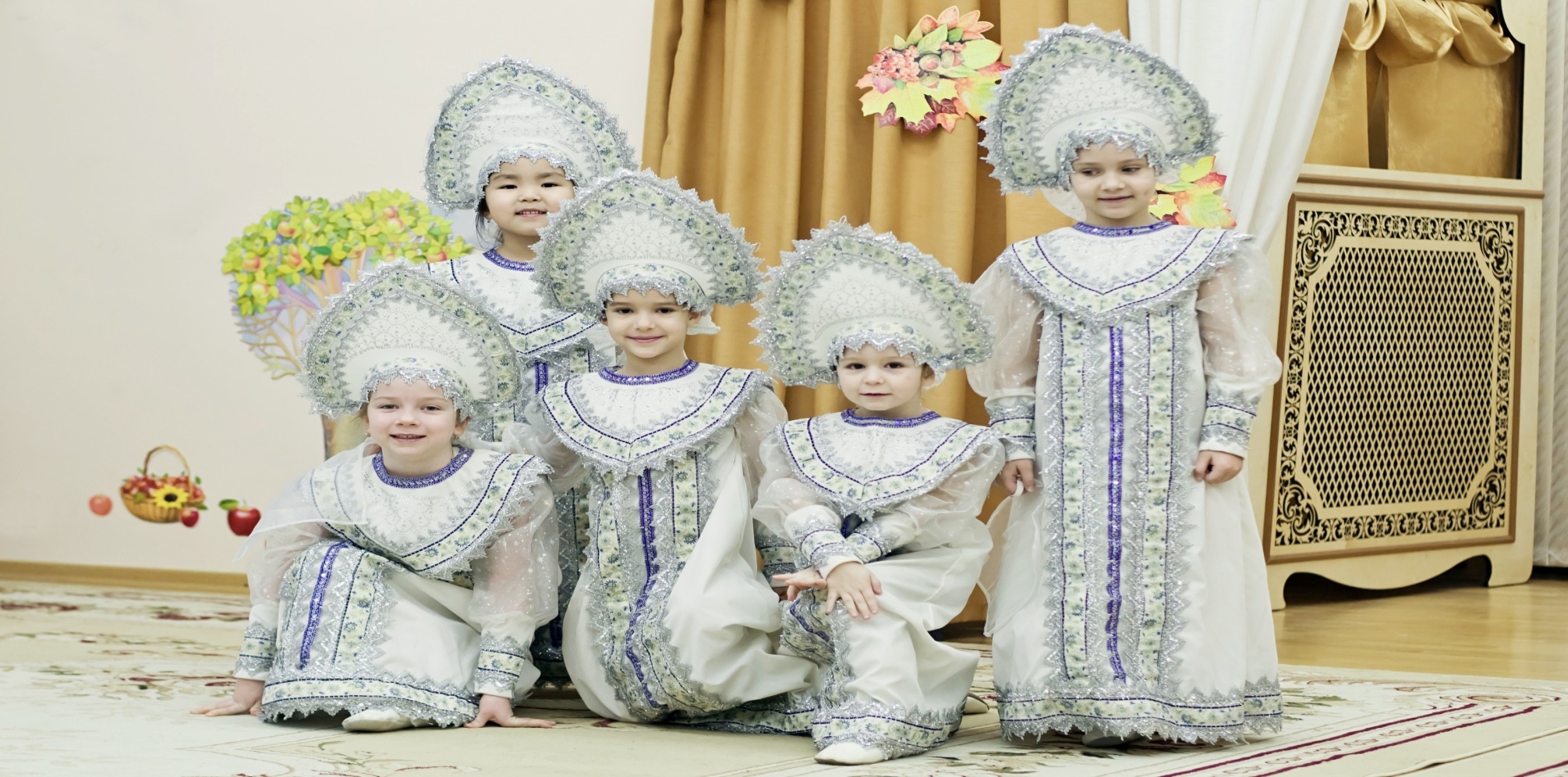 Презентацию подготовила:
                                                                                                                                                     Артемова Ирина Ивановна
                                                                                                                                                     Музыкальный руководитель
Г. Москва 2017
Девиз:«Танец — это твой пульс, биение твоего сердца, твое дыхание. Это ритм твоей жизни. Это выражение во времени и      движении, в счастье, радости, грусти и зависти.  (Жак д'Амбуаз)»
Цель мастер класса: повышение профессионального уровня и обмен опытом.
Задачи : 
  • прививать интерес и любовь к танцам, хореографическому искусству;
  • создать положительный эмоциональный настрой, развивать
   чувство ритма и гармонии;
 • передача опыта путём прямого и комментированного показа
   последовательности действий, методов, приёмов и форм;
  • дать знания основ детского народного и характерного танца; 
  • формирование творчества ; 
Методы и приемы: 
  • практический, словесный, наглядно- двигательный.
Оборудование: 
 • компьютер, интерактивная доска.
Творчество-деятельность, порождающая новые ценности, идеи, самого человека как творца.
Творчество изначально заложено в каждом ребенке, но как важно своевременно создать необходимые условия для его проявления.  На современном этапе педагогической теории и практики уделяется особое внимание развитию творческой личности. Именно данное качество формирует неординарное отношение к рукотворному миру, миру природы и человеческих отношений.
Детское музыкальное творчество имеет большой диапазон. 
     Оно активизирует фантазию ребенка, побуждает к достижению самостоятельно поставленной цели, к поискам для воплощения своих замыслов в разных формах, способствует обучению.
2 Музыкально-ритмические упражнения.
Музыкально-ритмические упражнения условно можно разделить на подготовительные 
      и самостоятельные. 
      К первым относятся упражнения, в которых предварительно разучиваются отдельные виды движений. Так, дети учатся ритмично, непринуждённо выполнять «пружинку», поскоки с ноги на ногу, прямой галоп, подпрыгивание на двух ногах и т. д. В дальнейшем эти движения включаются в игры, пляски и хороводы, и они служат средством выразительной передачи музыкальных образов, персонажей.
3 Игровой стретчинг - это специально подобранные упражнения на растяжку мышц, проводимые с детьми в игровой форме.
Одна из инновационных здоровьесберегающих технологий, направленная на развитие двигательной творческой деятельности детей посредством игры- это стречинг. 
Благодаря стретчингу увеличивается подвижность суставов, мышцы становятся более эластичными и гибкими, дольше сохраняют работоспособность.
4 Эвритмическая гимнастика – вид оздоровительно-развивающей гимнастики, основанной на ритмических закономерностях речи, музыки, общеразвивающих упражнений, базовых шагов и элементов аэробики.
Одна из инновационных педагогических технологий, обеспечивающих творческое развитие личности каждого ребенка и используемая в музыкальной деятельности. Разнообразие видов упражнений, форм их реализации, индивидуальный подбор упражнений, применение музыки способствуют формированию положительных эмоций, чувства ритма, развитию слуха, что делает эвритмическую гимнастику поистине бесценным средством оздоровления и здоровьесбережения дошкольников.
5 ВИДЫ ТАНЦЕВ
Виды танцев:
Танец с зафиксированными движениями, т. е. авторский.
Современный детский танец.
Народный танец.
Хороводы с пением.
Танец-импровизация 

Танцы приобщают детей к миру прекрасного, прививают с ранних лет хороший эстетический вкус.
Известно, что дети очень любят танцевать. Танец – это хорошее средство эмоциональной отзывчивости на музыку.
Народный танец
Историко- бытовой танец
сюжетные танцы
Танцы-игры, танцы с предметами
Тематические танцы.
Народно-сценический танец
Сюжетный танец.
Танцы из детских балетных спектаклей и опер
Виды хороводов
Русский народный танец  делится на два основных жанра – хоровод и пляска, которые в свою очередь состоят из различных видов. Наиболее легким и простым для детей дошкольного возраста является хоровод. В жанре хоровода различают два вида – орнаментальные и игровые хороводы. Орнаментальные хороводы. Если в тексте песни, сопровождающей хоровод, нет конкретного действия, ярко выраженного сюжета, действующих лиц, то участники хоровода ходят кругами, рядами, заплетают из хороводной цепи различные фигуры – орнаменты, согласуя свой шаг с ритмом песни, являющейся лишь музыкальным сопровождением.
Игровые хороводы. Если в песни имеются действующие лица, игровой сюжет, конкретное действие, то содержание песни разыгрывается в лицах и исполнители с помощью пляски, мимики, жестов создают различные образы и характеры героев. Иногда содержание песни разыгрывается всеми участниками хоровода одновременно. 
Часто персонажами песни являются животные, птицы и тогда участники хоровода, изображая птиц, зверей, подражают их движениям, поводкам. Такие хороводы называются игровыми.
Основные фигуры хороводов
Основные фигуры хороводов. «Круг» «Два круга рядом» «Круг в круге» «Корзиночка» «Восьмерка» «Улитка» «Змейка» «Колонна» «Улица» «Ворота» «Гребень» Основные элементы русских народных танцев (хороводов). «Простой ход». «Скользящий шаг». «Русский переменный шаг вперед». «Приставной шаг». «Шаг с припаданием». «Гармошка». В хороводе всегда проявляется чувство единения, дружбы, товарищества.В танце – хороводе, особое внимание уделяется движению рук, которые очень украшают танец и помогают передать его содержание. Участники его, как правило, держатся за руки, иногда за платок, шаль, пояс, венок. В некоторых хороводах участники за руки не берутся, а движутся друг за другом или рядом, сохраняя строгий интервал, иногда идут парами, тройками. Народные хороводы "Березонька", "У калинушки", "Заинька, выходи", "Как у наших у ворот", "Плетень" давно включены в программы музыкального развития детей.
«Есть короткие дороги к счастью, и танец – одна из них».
Работать с детьми — значит ежечасно, ежедневно, из года в год отдавать ребенку свой жизненный и душевный опыт, формируя из него человека нашего общества — личность, развитую всесторонне и гармонично.      Это долг каждого, кто посвятил себя работе с детьми. Работа эта включает в себя образование и воспитание в семье и школе и, конечно, художественное воспитание ребенка. Приобщать маленького человека к миру прекрасного, научить ребенка отличать подлинное произведение от подделки, прививать с самых ранних лет хороший вкус, закладывать те добрые основы, которые помогают ему вырасти настоящим человеком с тонким чувством изящного, человеком, чья душа открыта всем проявлениям творческого таланта — задача чрезвычайно важная и столь же сложная. 
  Музыкальные руководители (хореографы)  должны всегда помнить о нашем творческом долге, помогать в сложнейшем процессе формирования прекрасного, всесторонне развитого человека.  Только от педагога и его преданности избранному делу, его таланта, его изобретательности и знаний зависит успех воспитания.